قالب پاورپوینت پروپوزال مینیمال
تهیه شده توسط وبسایت جیب استور
فهرست مطالب ارائه
03
02
01
عنوان را وارد کنید
عنوان را وارد کنید
عنوان را وارد کنید
لورم ایپسوم متن ساختگی با تولید سادگی نامفهوم است.
لورم ایپسوم متن ساختگی با تولید سادگی نامفهوم است.
لورم ایپسوم متن ساختگی با تولید سادگی نامفهوم است.
06
05
04
عنوان را وارد کنید
عنوان را وارد کنید
عنوان را وارد کنید
لورم ایپسوم متن ساختگی با تولید سادگی نامفهوم است.
لورم ایپسوم متن ساختگی با تولید سادگی نامفهوم است.
لورم ایپسوم متن ساختگی با تولید سادگی نامفهوم است.
مقدمه
لورم ایپسوم متن ساختگی با تولید سادگی نامفهوم از صنعت چاپ و با استفاده از طراحان گرافیک است. لورم ایپسوم متن ساختگی با تولید سادگی نامفهوم از صنعت چاپ و با استفاده از طراحان گرافیک است. چاپگرها و متون بلکه روزنامه و مجله در است.
تیتر خود را وارد کنید
لورم ایپسوم متن ساختگی با تولید سادگی نامفهوم از صنعت چاپ و با استفاده از طراحان گرافیک است. لورم ایپسوم متن ساختگی با تولید سادگی نامفهوم از صنعت چاپ و با استفاده از طراحان گرافیک است. چاپگرها و متون بلکه روزنامه و مجله در است.
تیتر خود را وارد کنید
عنوان را وارد کنید
عنوان را وارد کنید
عنوان را وارد کنید
لورم ایپسوم متن ساختگی با تولید سادگی نامفهوم از صنعت چاپ و با استفاده از طراحان گرافیک است.
لورم ایپسوم متن ساختگی با تولید سادگی نامفهوم از صنعت چاپ و با استفاده از طراحان گرافیک است.
لورم ایپسوم متن ساختگی با تولید سادگی نامفهوم از صنعت چاپ و با استفاده از طراحان گرافیک است.
فصل اول
تیتر خود را وارد کنید
لورم ایپسوم متن ساختگی با تولید سادگی نامفهوم است.
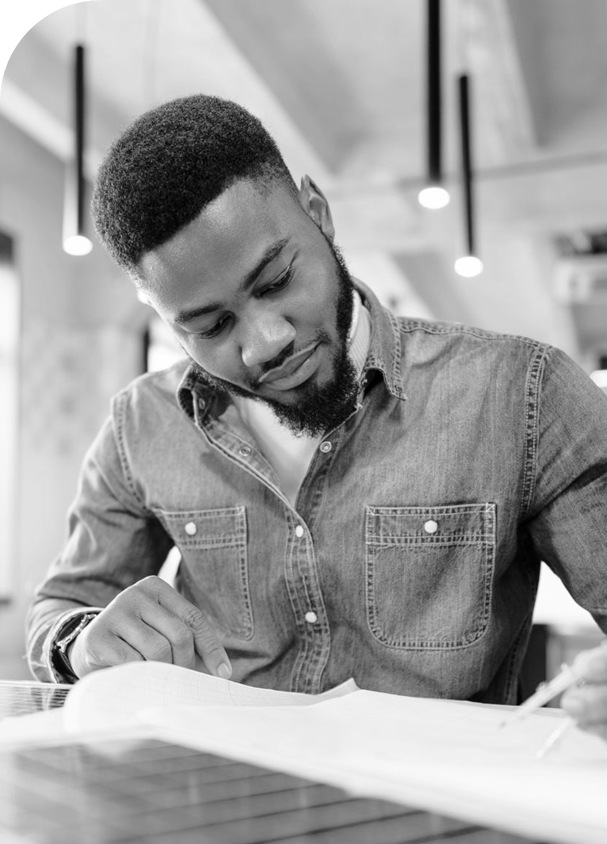 تیتر خود را وارد کنید
لورم ایپسوم متن ساختگی با تولید سادگی نامفهوم از صنعت چاپ و با استفاده از طراحان گرافیک است. لورم ایپسوم متن ساختگی با تولید سادگی نامفهوم از صنعت چاپ و با استفاده از طراحان گرافیک است. چاپگرها و متون بلکه روزنامه و مجله در است.
تیتر خود را وارد کنید
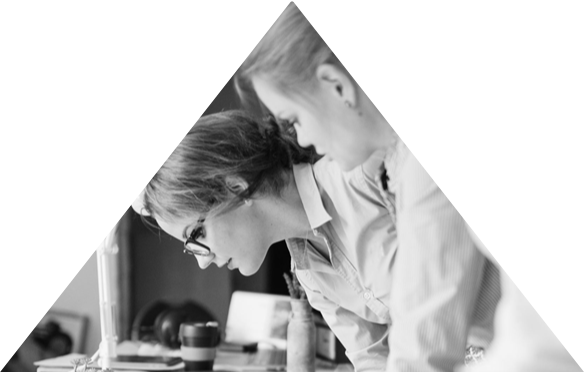 لورم ایپسوم متن ساختگی با تولید سادگی نامفهوم از صنعت چاپ و با استفاده از طراحان گرافیک است. لورم ایپسوم متن ساختگی با تولید سادگی نامفهوم از صنعت چاپ و با استفاده از طراحان گرافیک است. چاپگرها و متون بلکه روزنامه و مجله در است.
لورم ایپسوم متن ساختگی با تولید سادگی نامفهوم از صنعت چاپ و با استفاده از طراحان گرافیک است.
تیتر خود را وارد کنید
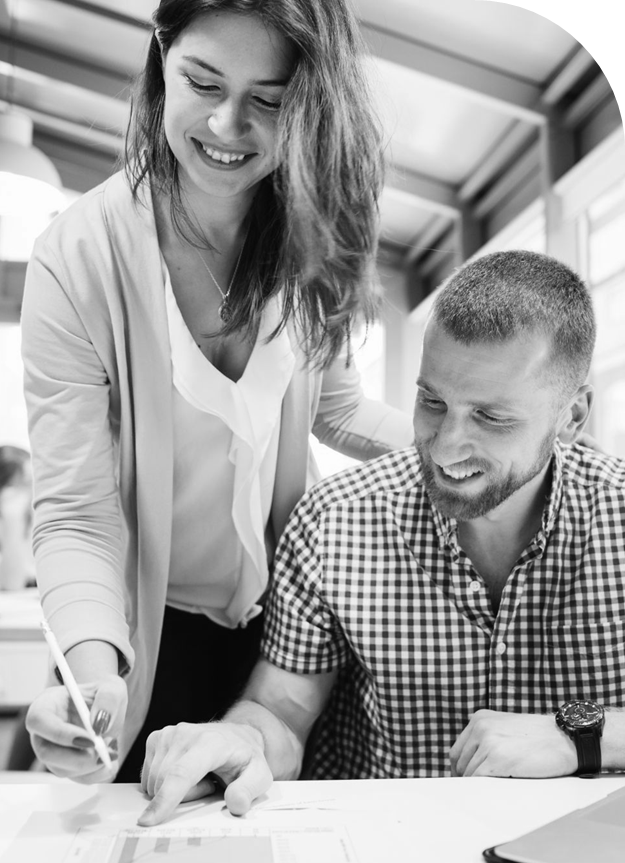 لورم ایپسوم متن ساختگی با تولید سادگی نامفهوم از صنعت چاپ و با استفاده از طراحان گرافیک است. لورم ایپسوم متن ساختگی با تولید سادگی نامفهوم از صنعت چاپ و با استفاده از طراحان گرافیک است. چاپگرها و متون بلکه روزنامه و مجله در است.
تیتر خود را وارد کنید
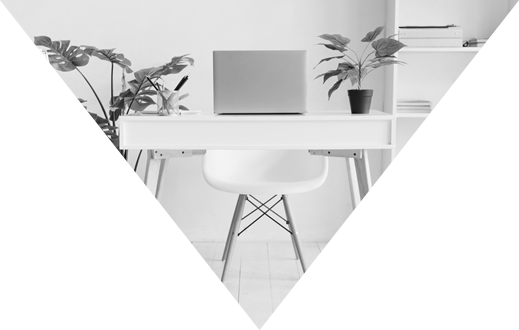 عنوان را وارد کنید
لورم ایپسوم متن ساختگی با تولید سادگی نامفهوم از صنعت چاپ و با استفاده از طراحان گرافیک است.
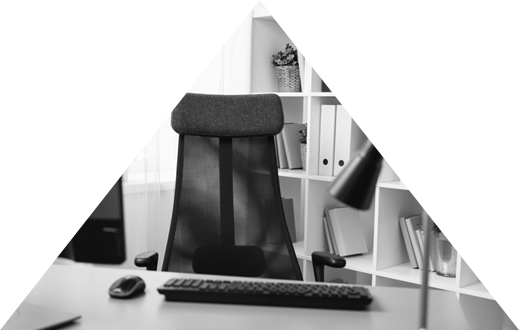 عنوان را وارد کنید
لورم ایپسوم متن ساختگی با تولید سادگی نامفهوم از صنعت چاپ و با استفاده از طراحان گرافیک است.
تیتر خود را وارد کنید
عنوان دوم
عنوان اول
لورم ایپسوم متن ساختگی با تولید سادگی نامفهوم از صنعت چاپ و با استفاده از طراحان گرافیک است.
لورم ایپسوم متن ساختگی با تولید سادگی نامفهوم از صنعت چاپ و با استفاده از طراحان گرافیک است.
تیتر خود را وارد کنید
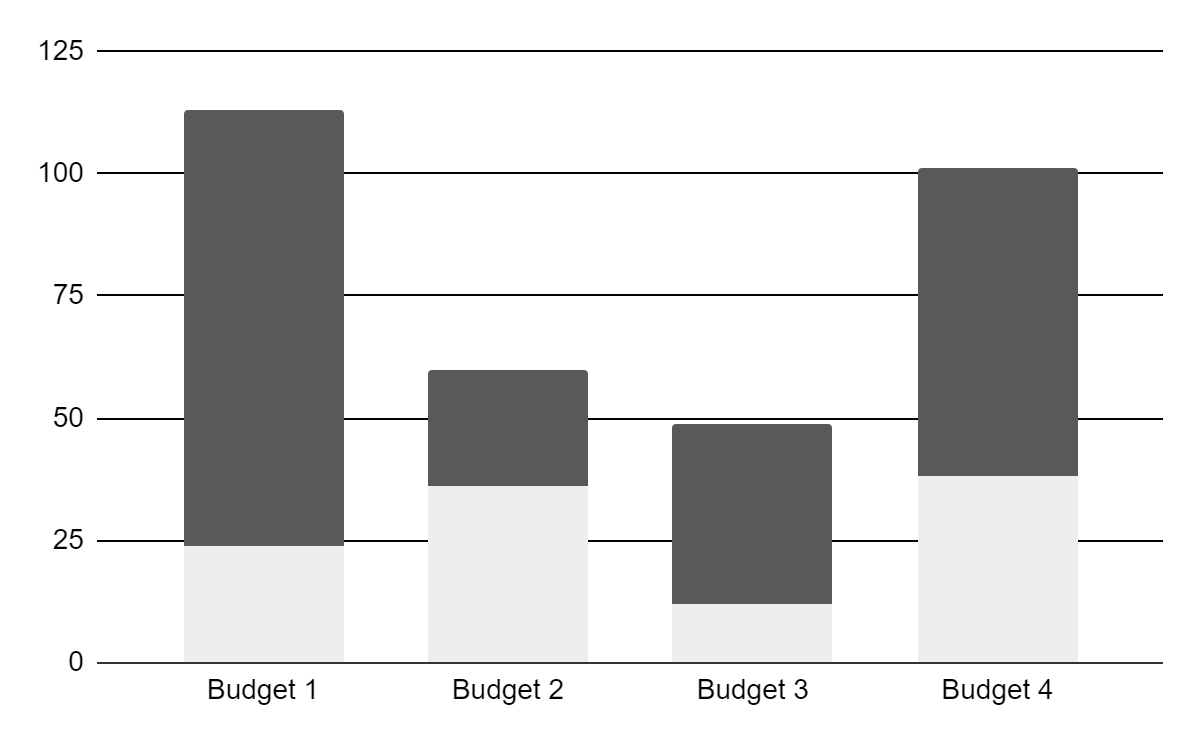 لورم ایپسوم متن ساختگی است.
لورم ایپسوم متن ساختگی است.
لورم ایپسوم متن ساختگی است.
لورم ایپسوم متن ساختگی است.
10000000
لورم ایپسوم متن ساختگی با تولید سادگی نامفهوم است.
فصل دوم
تیتر خود را وارد کنید
لورم ایپسوم متن ساختگی و نامفهوم از صنعت چاپ است.
58K
32M
60K
عنوان را وارد کنید
عنوان را وارد کنید
عنوان را وارد کنید
لورم ایپسوم متن ساختگی با تولید سادگی نامفهوم از صنعت چاپ و با استفاده از طراحان گرافیک است.
لورم ایپسوم متن ساختگی با تولید سادگی نامفهوم از صنعت چاپ و با استفاده از طراحان گرافیک است.
لورم ایپسوم متن ساختگی با تولید سادگی نامفهوم از صنعت چاپ و با استفاده از طراحان گرافیک است.
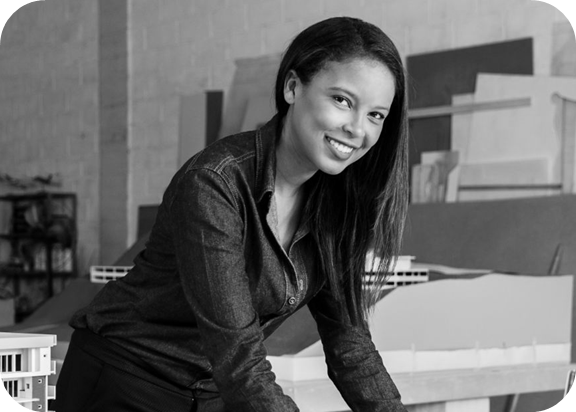 تیتر خود را وارد کنید
لورم ایپسوم متن ساختگی با تولید سادگی نامفهوم از صنعت چاپ و با استفاده از طراحان گرافیک است. لورم ایپسوم متن ساختگی با تولید سادگی نامفهوم از صنعت چاپ و با استفاده از طراحان گرافیک است. چاپگرها و متون بلکه روزنامه و مجله در است.
تیتر خود را وارد کنید
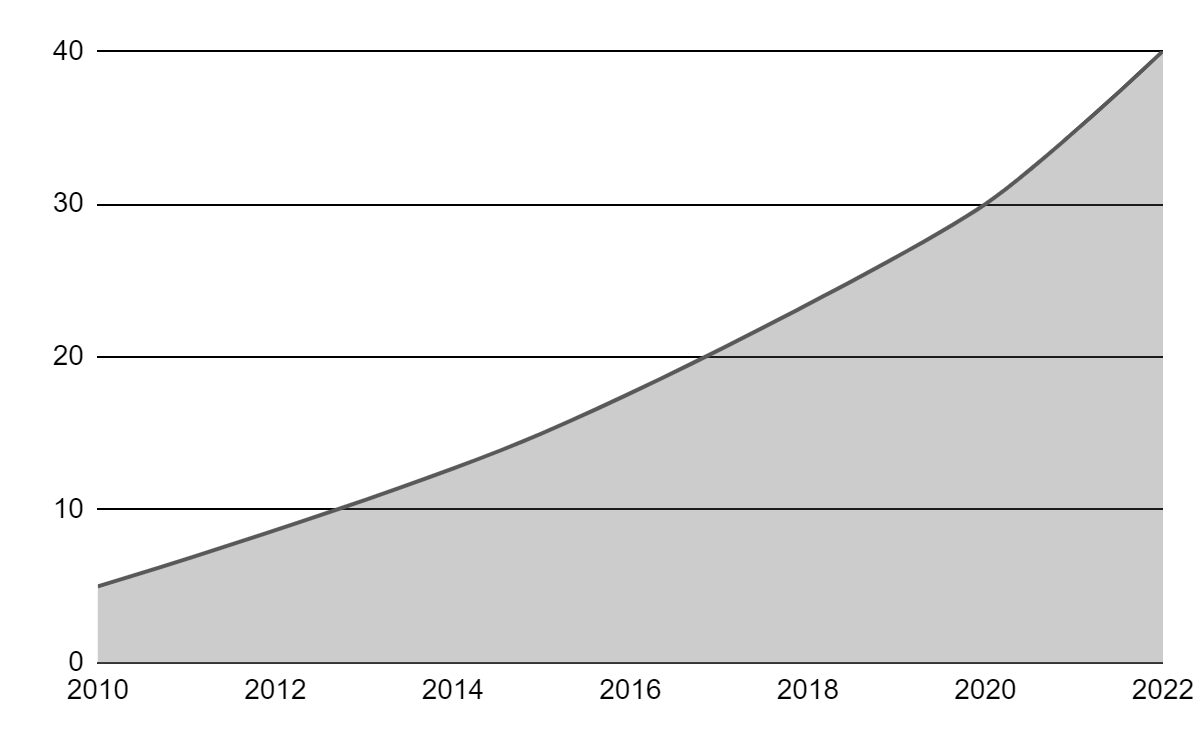 20000
لورم ایپسوم متن ساختگی است.
100
لورم ایپسوم متن ساختگی است.
لورم ایپسوم متن ساختگی با تولید سادگی نامفهوم از صنعت چاپ و با استفاده از طراحان گرافیک است.
تیتر خود را وارد کنید
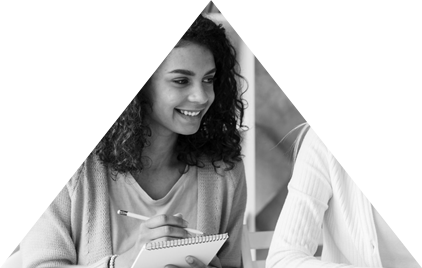 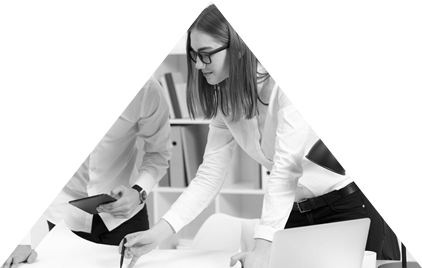 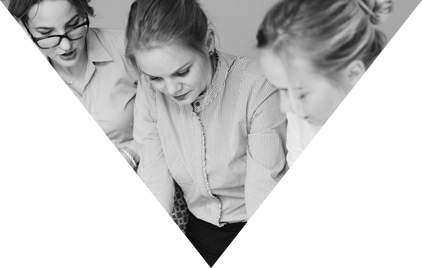 عنوان را وارد کنید
عنوان را وارد کنید
عنوان را وارد کنید
لورم ایپسوم متن ساختگی با تولید سادگی نامفهوم از صنعت چاپ و با استفاده از طراحان گرافیک است.
لورم ایپسوم متن ساختگی با تولید سادگی نامفهوم از صنعت چاپ و با استفاده از طراحان گرافیک است.
لورم ایپسوم متن ساختگی با تولید سادگی نامفهوم از صنعت چاپ و با استفاده از طراحان گرافیک است.
تیتر خود را وارد کنید
اسلاید مربوط به تصویر
تیتر خود را وارد کنید
عنوان
تیتر سوم
تیتر دوم
تیتر یک
لورم ایپسوم متن ساختگی با تولید سادگی نامفهوم با استفاده از طراحان گرافیک است.
لورم ایپسوم متن ساختگی با تولید سادگی نامفهوم با استفاده از طراحان گرافیک است.
لورم ایپسوم متن ساختگی با تولید سادگی نامفهوم با استفاده از طراحان گرافیک است.
تیتر خود را وارد کنید
تیتر خود را وارد کنید
عنوان را وارد کنید
عنوان را وارد کنید
عنوان را وارد کنید
لورم ایپسوم متن ساختگی با تولید سادگی نامفهوم با استفاده از طراحان گرافیک است.
لورم ایپسوم متن ساختگی با تولید سادگی نامفهوم با استفاده از طراحان گرافیک است.
لورم ایپسوم متن ساختگی با تولید سادگی نامفهوم با استفاده از طراحان گرافیک است.
عنوان را وارد کنید
عنوان را وارد کنید
عنوان را وارد کنید
لورم ایپسوم متن ساختگی با تولید سادگی نامفهوم با استفاده از طراحان گرافیک است.
لورم ایپسوم متن ساختگی با تولید سادگی نامفهوم با استفاده از طراحان گرافیک است.
لورم ایپسوم متن ساختگی با تولید سادگی نامفهوم با استفاده از طراحان گرافیک است.
با تشکر از توجه همه شما عزیزان
آیکون‌های قالب پاورپوینت پروپوزال مینیمال
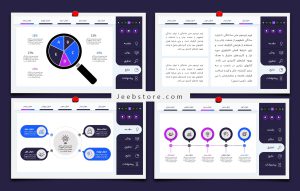 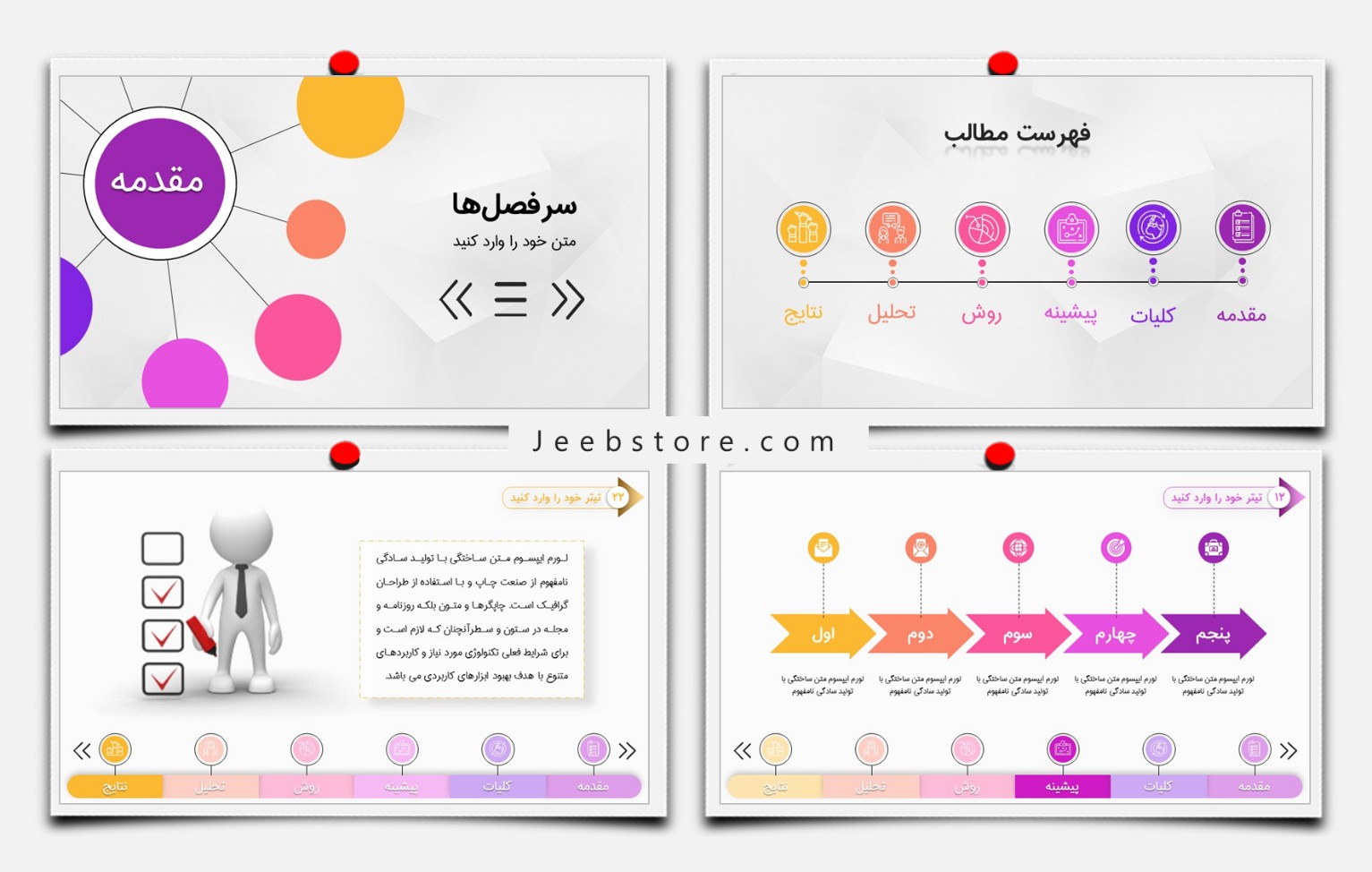 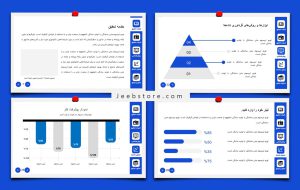 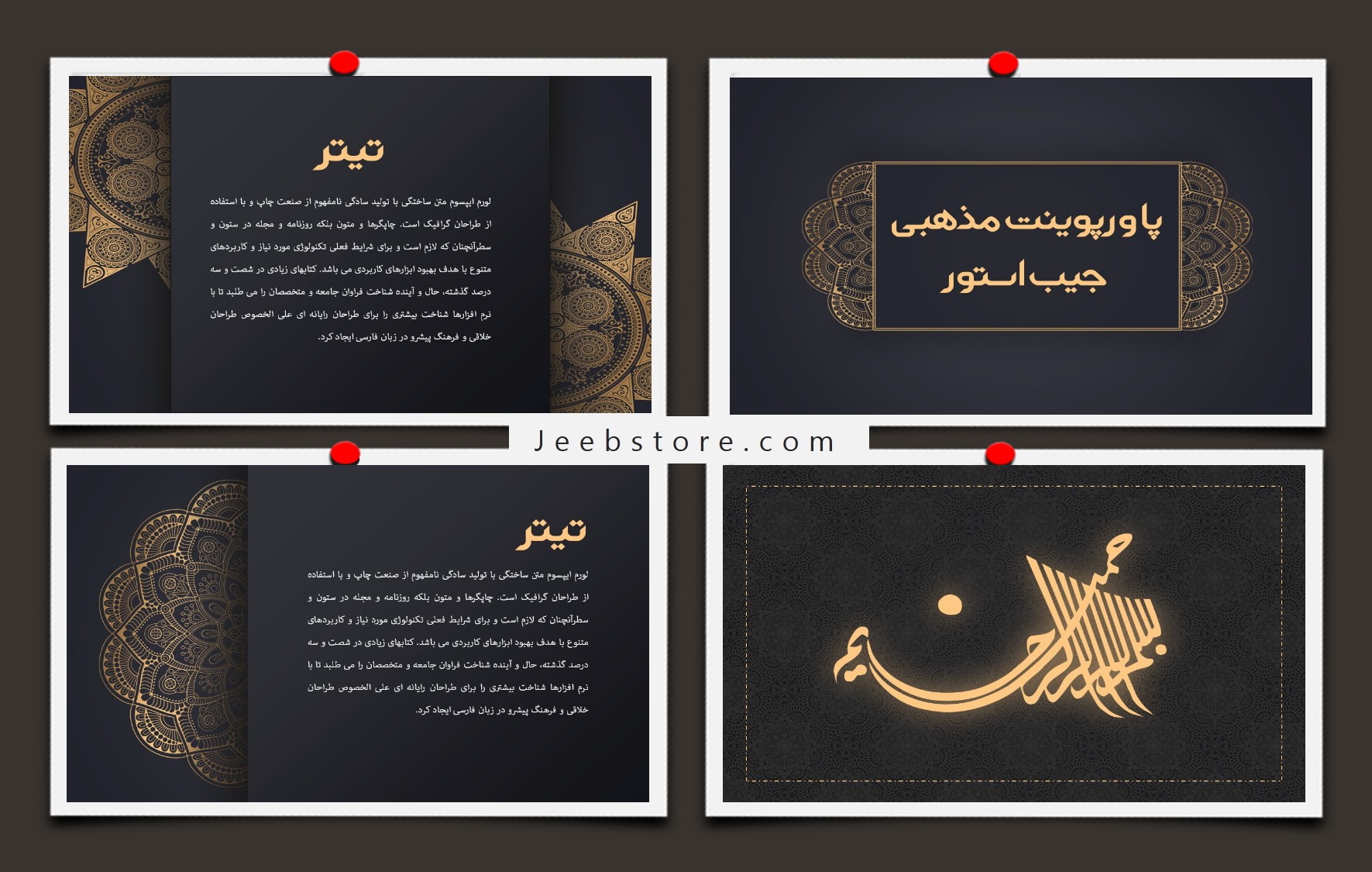 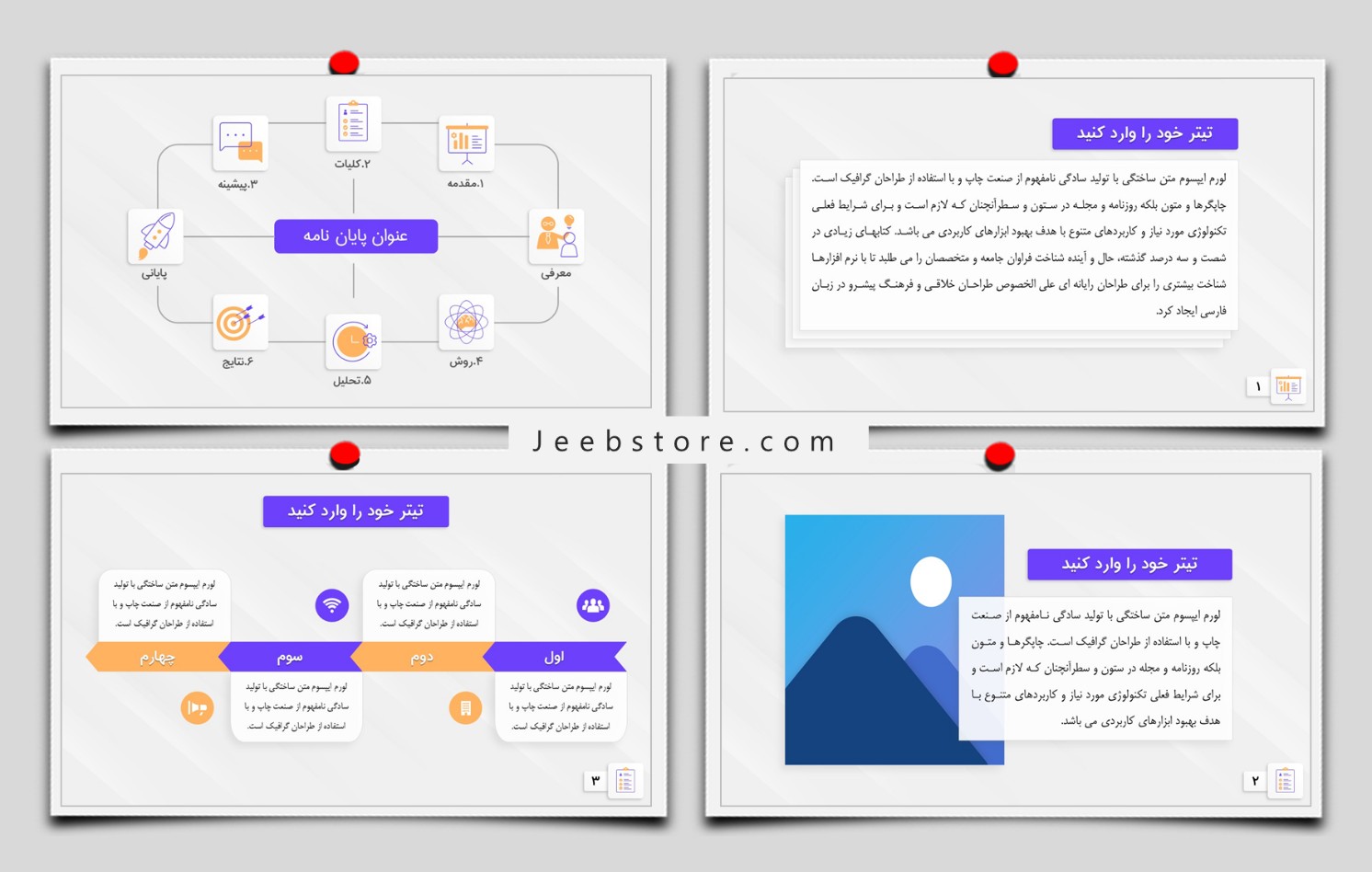 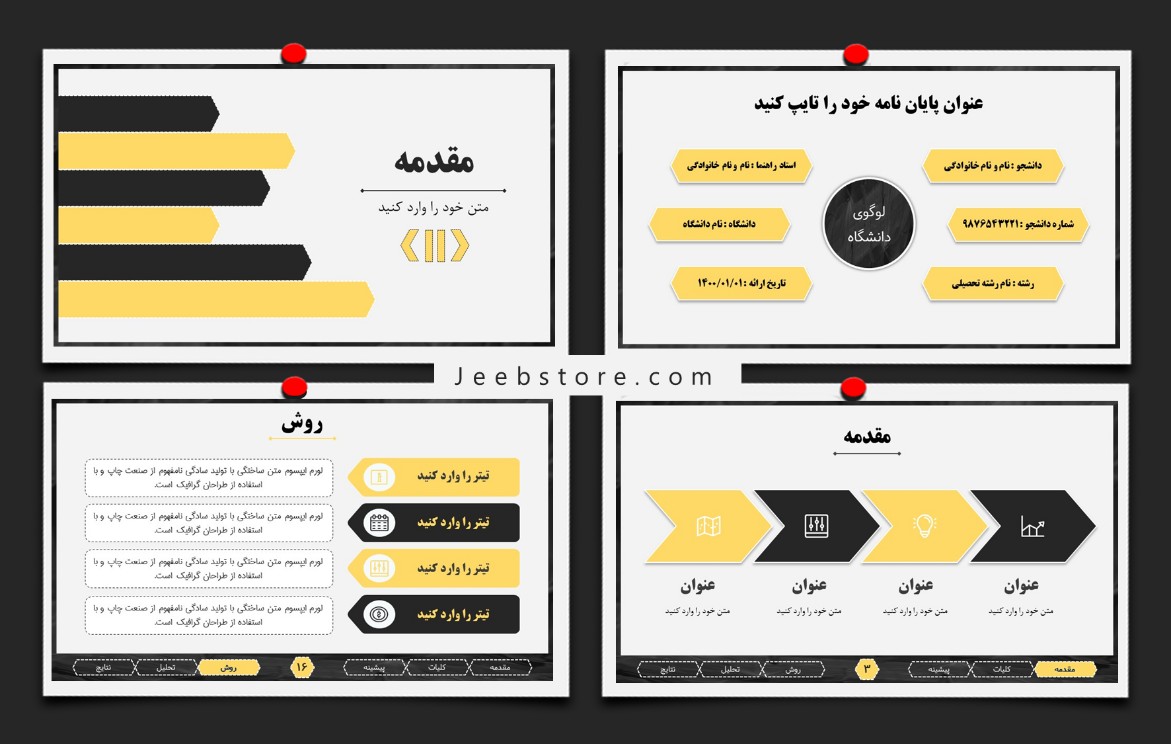